Research Cash Advance: Using TouchNet to Return Funds back to the University
URL:
https://secure.touchnet.com/C24322_ustores/web/product_detail.jsp?PRODUCTID=2538&SINGLESTORE=true
Enter the amount you need to return:
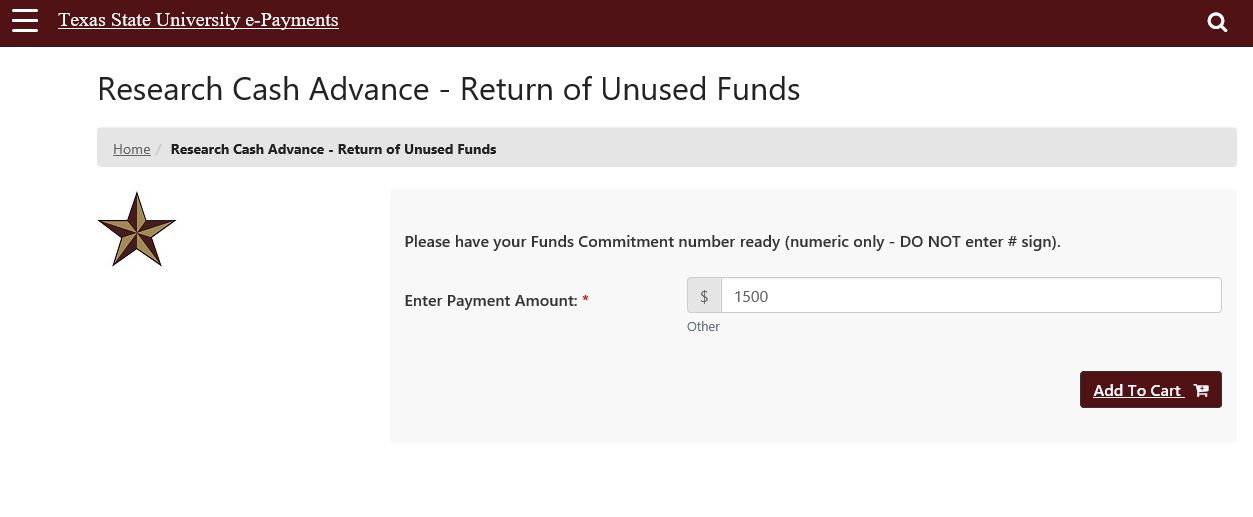 https://secure.touchnet.com/C24322_ustores/web/product_detail.jsp?PRODUCTID=2538&SINGLESTORE=true
Enter your name and commitment number:
Check if you have entered the commitment number correctly:
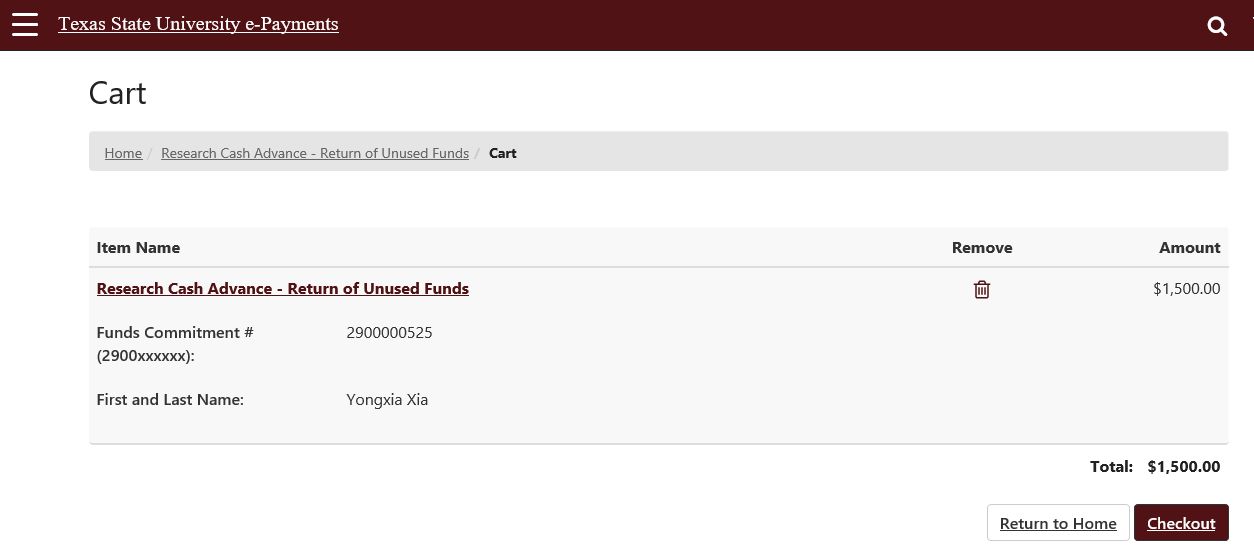 Enter your email address
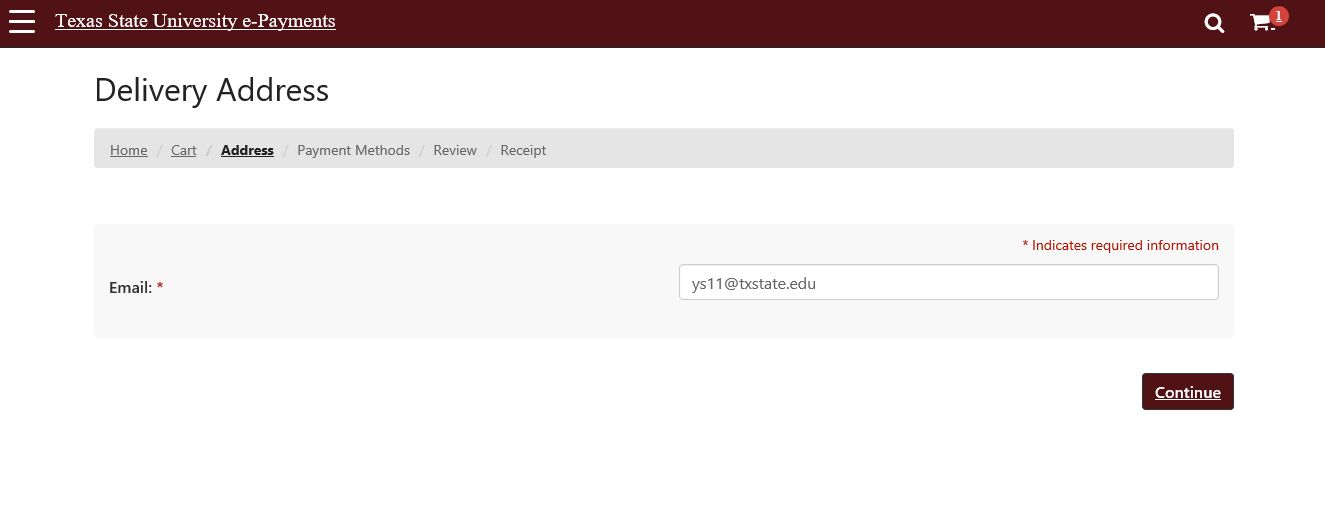 Enter your bank account information: you can find the routing and account numbers from your check book
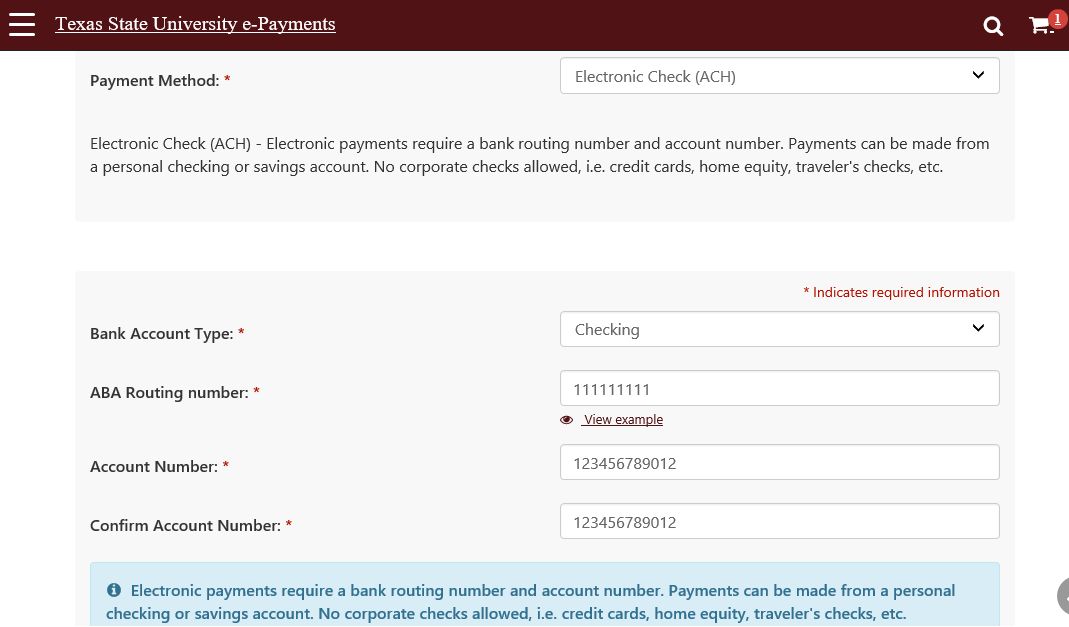 Enter your address
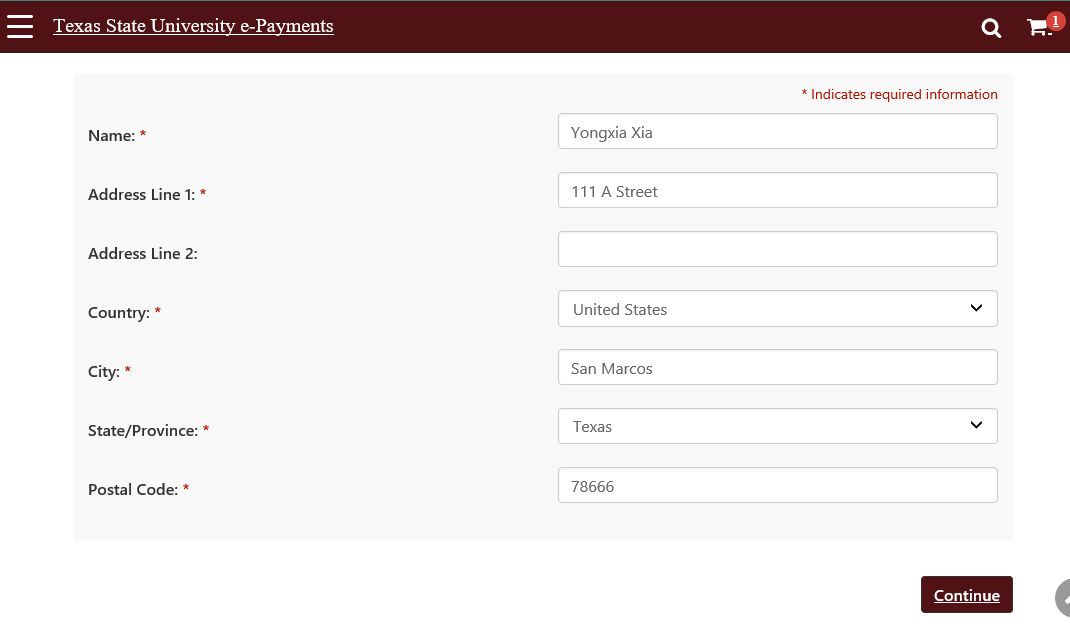 Review before submit
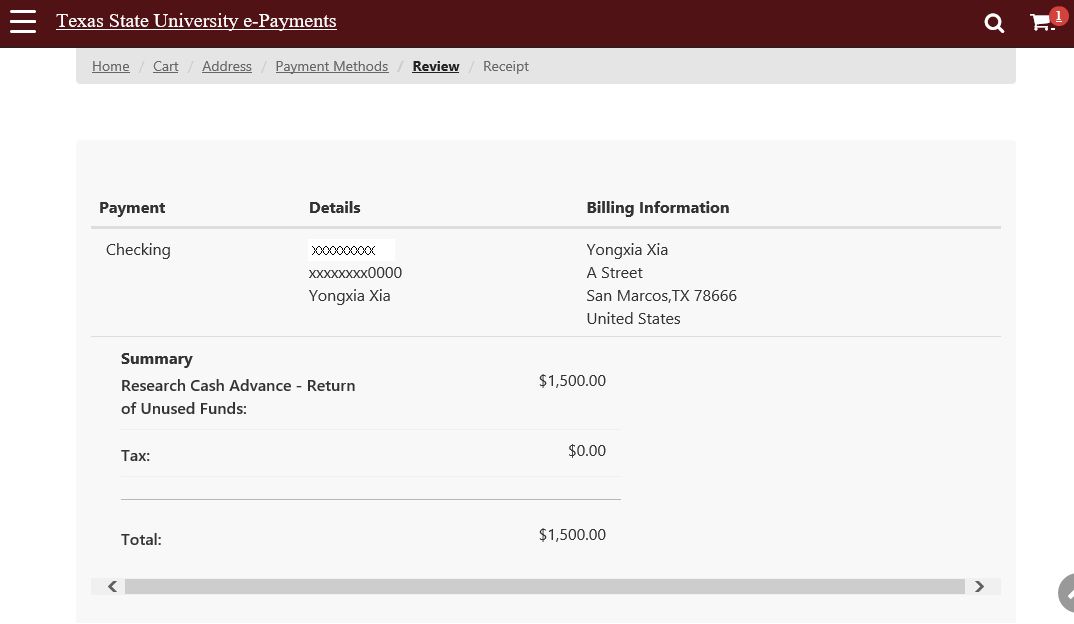 Review before submit
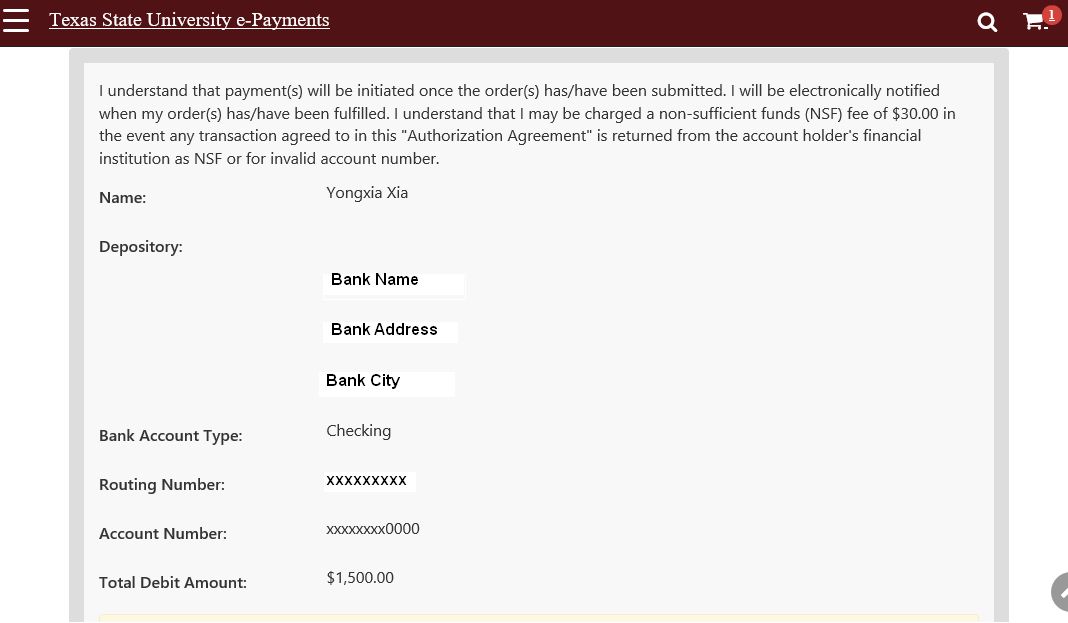 Type “YES” before submit
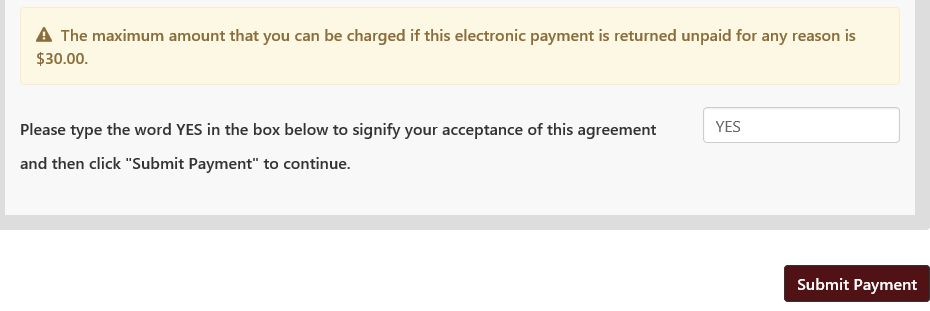 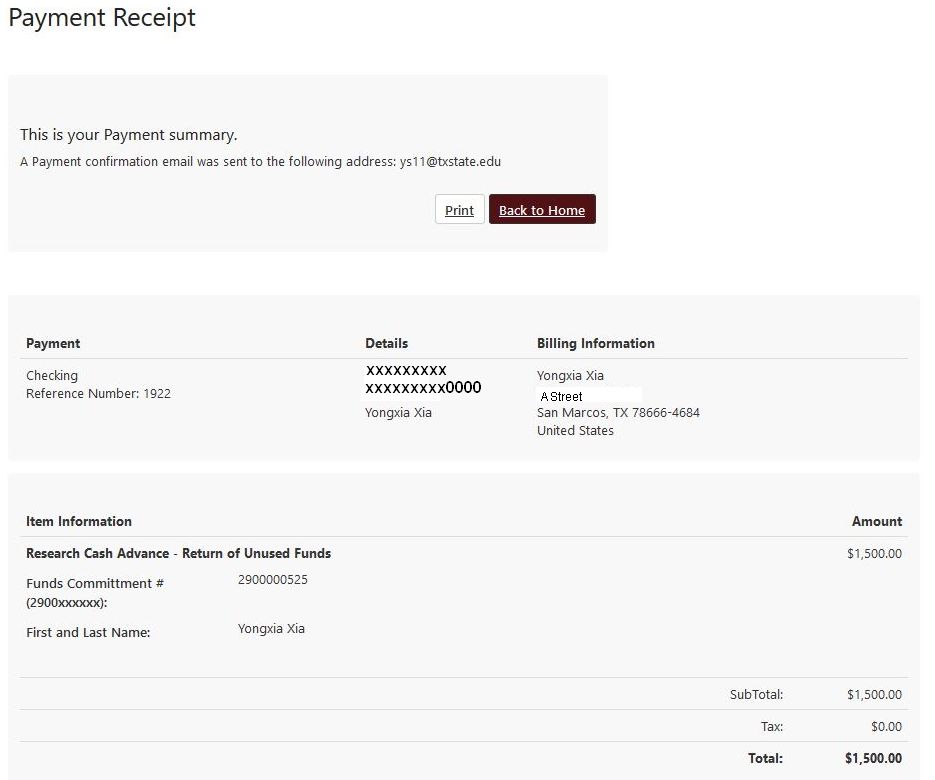 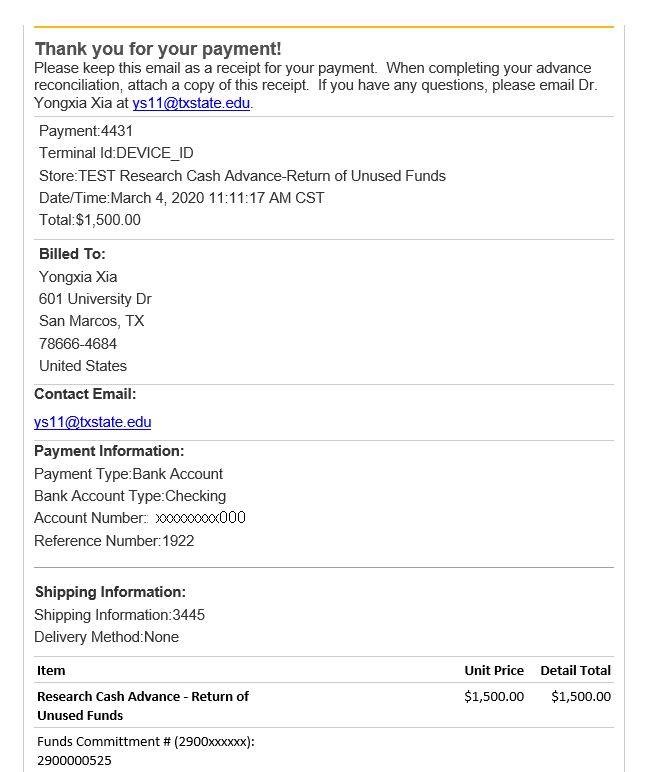 You will receive an email message as your receipt. 

You need to upload this receipt with your reconciliation